Scuola diocesana di Teologia “San Marco Evangelista”
Corso di PASTORALE
VIVERE LA LITURGIA
Accogli, Signore, l'intera mia libertà.
Accetta l'offerta della mia memoria, 
del mio intelletto, e di ogni mia volontà.
Tutto ciò che io sono, ho e possiedo, 
tu me lo hai dato: tutto io ti restituisco, 
e mi consegno pienamente alla tua volontà.
Dammi solo il tuo amore, con la tua grazia:
mi sentirò pienamente felice e non chiederò altro. 
Amen.
PERCHÉ CELEBRIAMO?
A che serve celebrare?

Perchè la Liturgia è FONTE di tutta l’azione della Chiesa e ne rappresenta il culmine?

Perché la Liturgia è essenziale alla fede?
L’uomo contemporaneo è diventato incapace di compiere l’atto liturgico

Eppure non può ritenerlo superato in ordine alla fede e all’autentica esperienza religiosa
LA CONDIZIONE DELL’UOMO CONTEMPORANEO
Radicalizzazione delle polarità antropologiche
ANIMA – CORPO
INDIVIDUO – COMUNITà

Analfabetismo simbolico

Agire funzionalistico

Vita di fede ridotta a dimensioni gnoseologica ed etica
ESPERIENZA RELIGIOSA
Fare esperienza del trascendente nella realtà immanente

Esodo 3, 1-5
Il Roveto Ardente
TRASCENDENZA
SACRO
IMMANENZA
IL SACRO

NON  può essere DECISO

NON  può essere ESIGITO

NON  può essere CAPITO
IL SACRO

È  INCONDIZIONATO

È  AUTOMANIFESTAZIONE

È  GRATUITÀ
IL LINGUAGGIO SIMBOLICO

SEGNO

SIGNIFICANTE                   SIGNIFICATO
IL LINGUAGGIO SIMBOLICO

SEGNO

SIGNIFICANTE                   SIGNIFICATO
“Qui non puoi sostare con l’auto”
IL LINGUAGGIO SIMBOLICO

SIMBOLO

                                  SIGNIFICATO A     
    SIGNIFICANTE
                                  SIGNIFICATO B
IL LINGUAGGIO SIMBOLICO

SIMBOLO
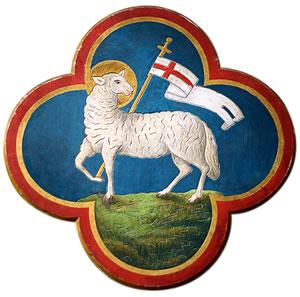 VITTIMA SACRIFICALE
FUNZIONE VICARIA
VITTIMA SACRIFICALE
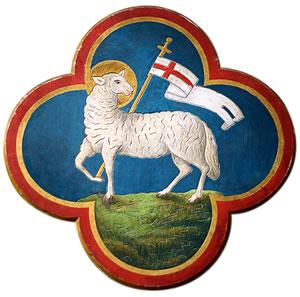 GESÙ CRISTO IMMOLATO PER NOI
FUNZIONE VICARIA
IL LINGUAGGIO SIMBOLICO
Coglie la complessità del reale

Coglie le relazioni di senso tra i diversi livelli e le diverse componenti della realtà

È l’unico linguaggio adeguato a esprimere il sacro
IL LINGUAGGIO SIMBOLICO
Richiede un contesto condiviso per essere riconosciuto

Va ricevuto da una tradizione viva, non può essere inventato
IL RITO
AZIONE simbolica che, imitando un evento del passato, ne riproduce il senso.

Azione SIMBOLICA: il suo “effetto” è il rimando all’evento passato
IL RITO
AZIONE simbolica che, imitando un evento del passato, ne riproduce il senso.

MEMORIALE: memoria attualizzante
IL RITO
L’EFFICACIA del rito non consta nell’effetto immediato dell’azione, quanto nella virtus dell’evento originario rievocato

La FORMA rigida e ripetitiva del rito garantisce a tale evento di essere sempre attinto dalla comunità celebrante
IL RITO
Stravolgimento delle logiche immanenti
Gratuità: è efficace, ma non funzionale
Consumo, non produzione
Agenti passivi
Luogo altro
Tempo perso